Infiltration and surface hardness at 21 Acres Farm
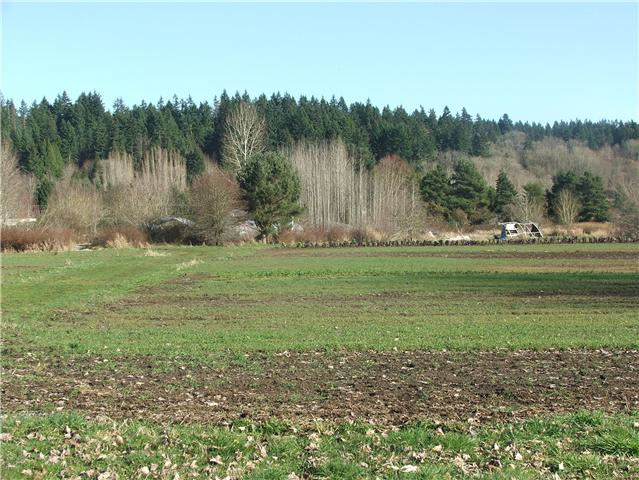 By Maizy B., Kevin F. ,Brian L., and Robyn M
Introduction
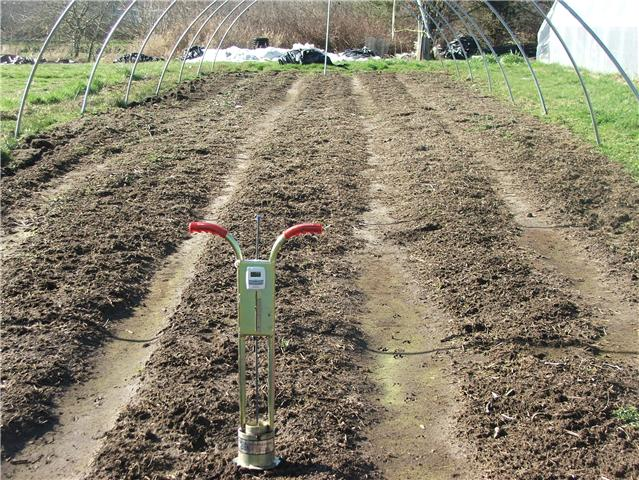 39 infiltration readings were taken in twelve different fields.
195 surface hardness readings in the twelve fields.
Results
Methods and Materials
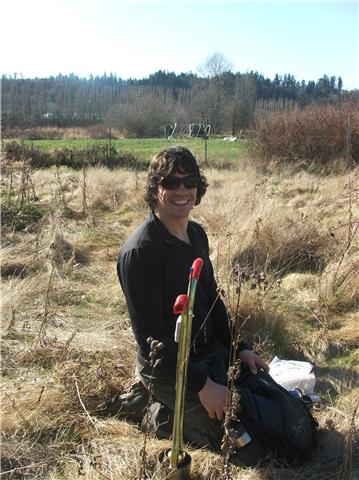 Infiltrometer

Penetrometer
Conclusion
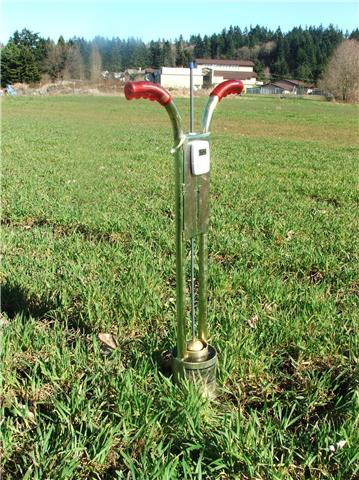 The readings need to be taken during the growing season for more accurate results.
Sustained infiltration rates would help the validity of the results.